Presentation to Terrebonne Parish Council
March 24, 2021
Terrebonne Parish Recreation Modernization Board
Board Members
“Change is the law of life and those who look only to the past or present are certain to miss the future.”
- John F. Kennedy
The Current System
Roles and Responsibilities Under Our Current System
TPR
Recreation Districts
To build, maintain and operate recreational facilities throughout their respective districts.
To provide programs that TPR does not offer or that are not in direct competition with TPR.
To plan, host, schedule and coordinate recreation, quality of life and leisure activities for the residents of Terrebonne Parish.
To maintain certain recreational facilities and playgrounds that are owned or managed by Terrebonne Parish.
Resolution No. 20-247
Section A
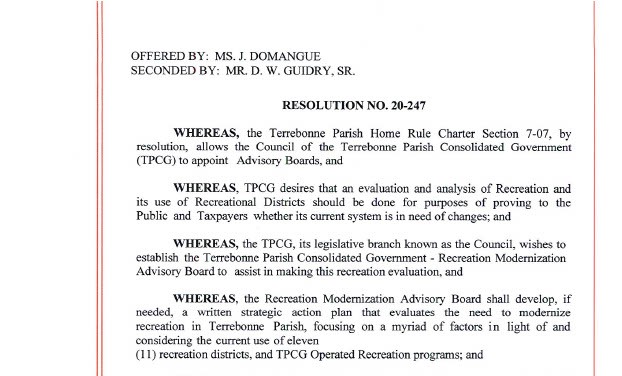 Alter existing boundaries
Merge districts
Complete consolidation
Any other recommendations
Voter presentation
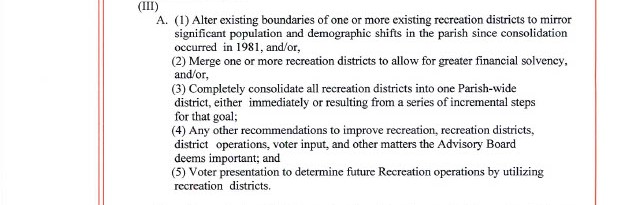 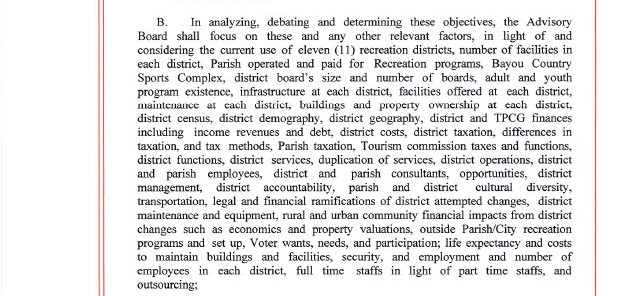 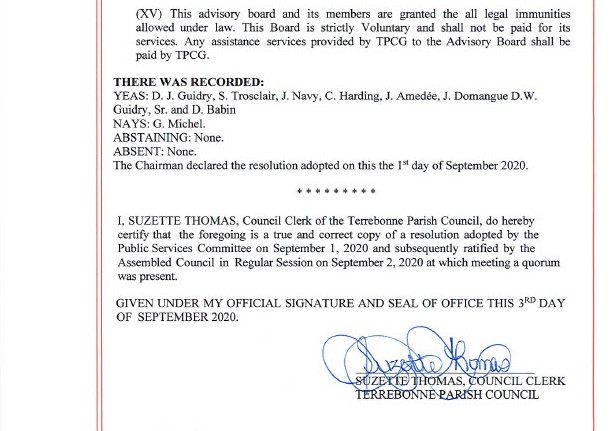 Section B
TPR programming
TPR operations
District operations
Total Consolidation, Moving of Lines and Merging of Districts
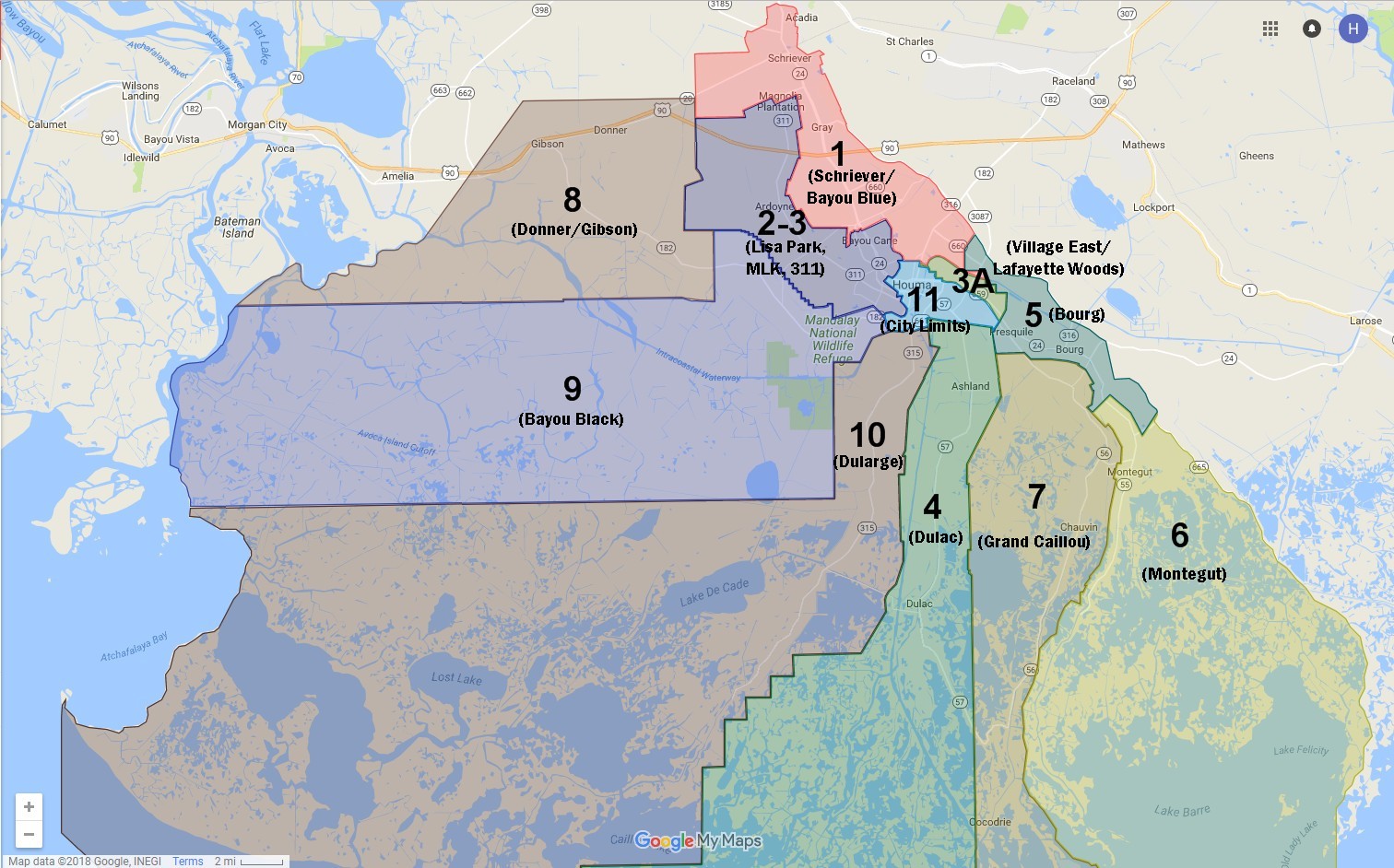 Map Overview of Recreation Districts
Consideration: Total Consolidation of All Districts
Things the Board Considered:
Board Recommendation:
Not to Consolidate All of the Recreation Districts
Consideration: Merging of Districts
Things the Board Considered:
Scenarios Evaluated
Merging Districts 1 & 2/3
Merging Districts 1, 2/3 & 9
Boundaries would encompass nearly 56,000 residents
Revenue neutral millage rate would be 6.5 mills
Rec 1 millage decrease of 0.5 mills
Rec 2/3 increase of 1.5 mills
Rec 9 millage decrease of 8.2 mills
Surplus Capital = $1.42MM
Boundaries would encompass nearly 50,000 residents
Revenue neutral millage rate would be 5.75 mills
Rec 1 millage decrease of 1.25 mills
Rec 2/3 increase of 0.75 mills
Surplus Capital = $1.42MM
Scenarios Evaluated
Merging Districts 2/3 & 9
Merging Districts 1, 2/3, 8 & 9
Boundaries would encompass over 60,000 residents
Revenue neutral millage rate would be 6.7 mills
Rec 1 millage decrease of 0.3 mills
Rec 2/3 increase of 1.7 mills
Rec 9 millage decrease of 8.0 mills
Surplus Capital = $1.98MM
Boundaries would encompass over 35,000 residents
Revenue neutral millage rate would be 6.3 mills
Rec 2/3 millage increase of 1.3 mills
Rec 9 decrease of 8.47 mills
Surplus Capital = $1.06MM
Board Recommendation: Merge Recreation Districts 1, 2/3, 8 & 9
Things the Board Considered:
What Does This Accomplish:
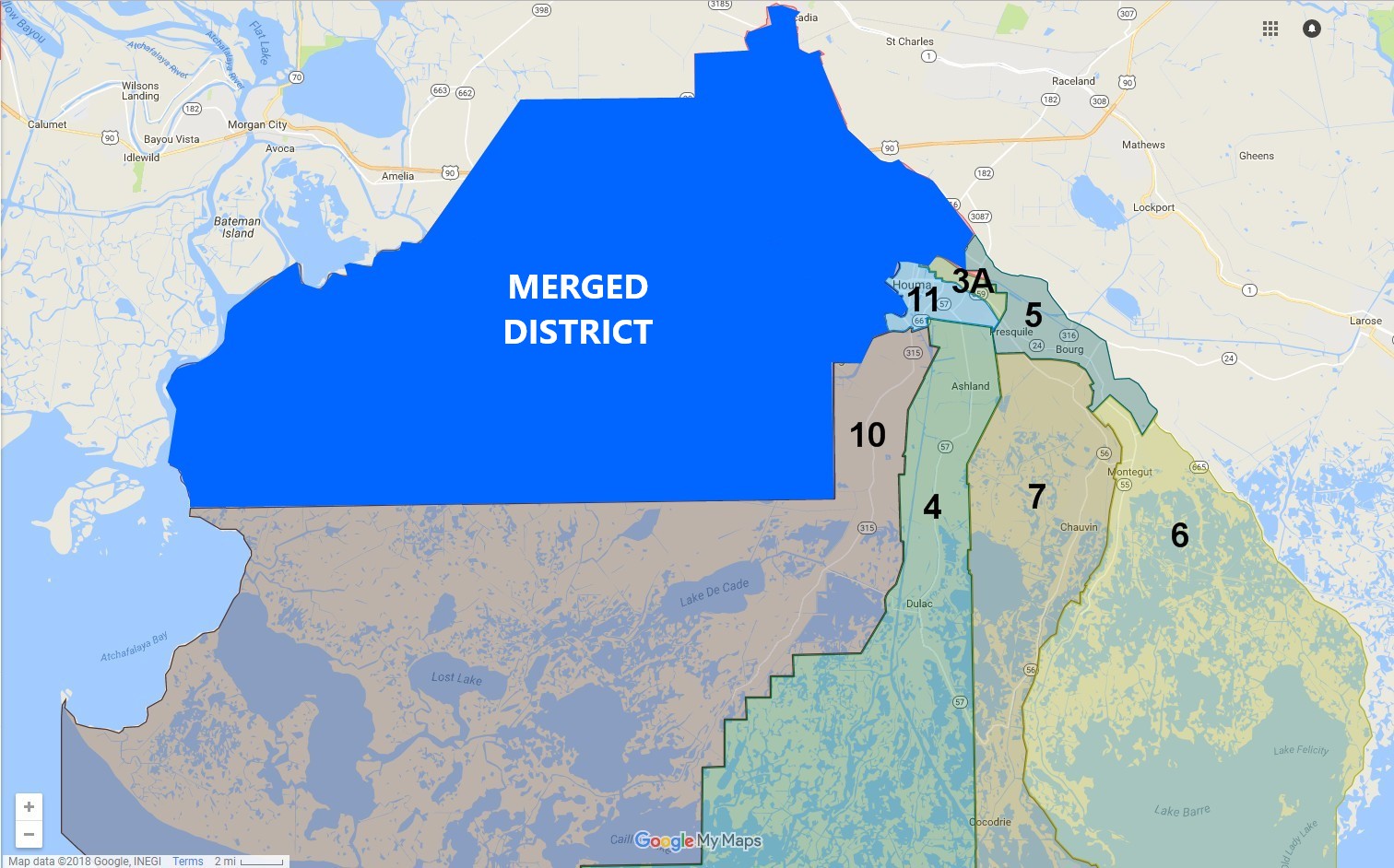 Map Overview of Recreation Districts
Recommendations on other Districts
Recreation District 11
Goal of 65-70% operating budget
Financial Analysis of Bond Debt
Evaluate the cost vs benefit of keeping and maintaining every facility
Airbase Park should be taken back by the Parish
Ensure all property in the district is paying a recreation millage; we found approximately $70,000 worth of new income
Recreation District 3A
Not advisable to merge at this time
Possible merge with Recreation District 11

Bayou Recreation Districts
Careful planning in the coming years
Explore more cooperative endeavor arrangements with each other
Board Efficiencies and Accountability
Standing Committee on Quality of Life
Accounting and Spending
Board Efficiencies and Accountability
Concession Sales
Non-Profit Concession Sales
Planning and Capital Projects
5-Year Master Plan for each district
Presented annually with budget
All changes need to be presented to and accepted by Terrebonne Parish Council
Explore CEA’s for large purchases across multiple Districts
Evaluate options for surplusing underutilized assets
District Master Plans
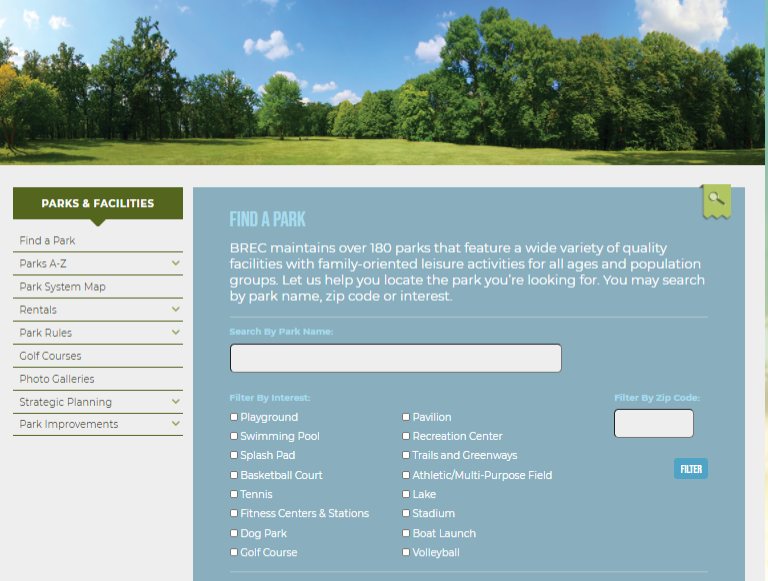 Master Assets List
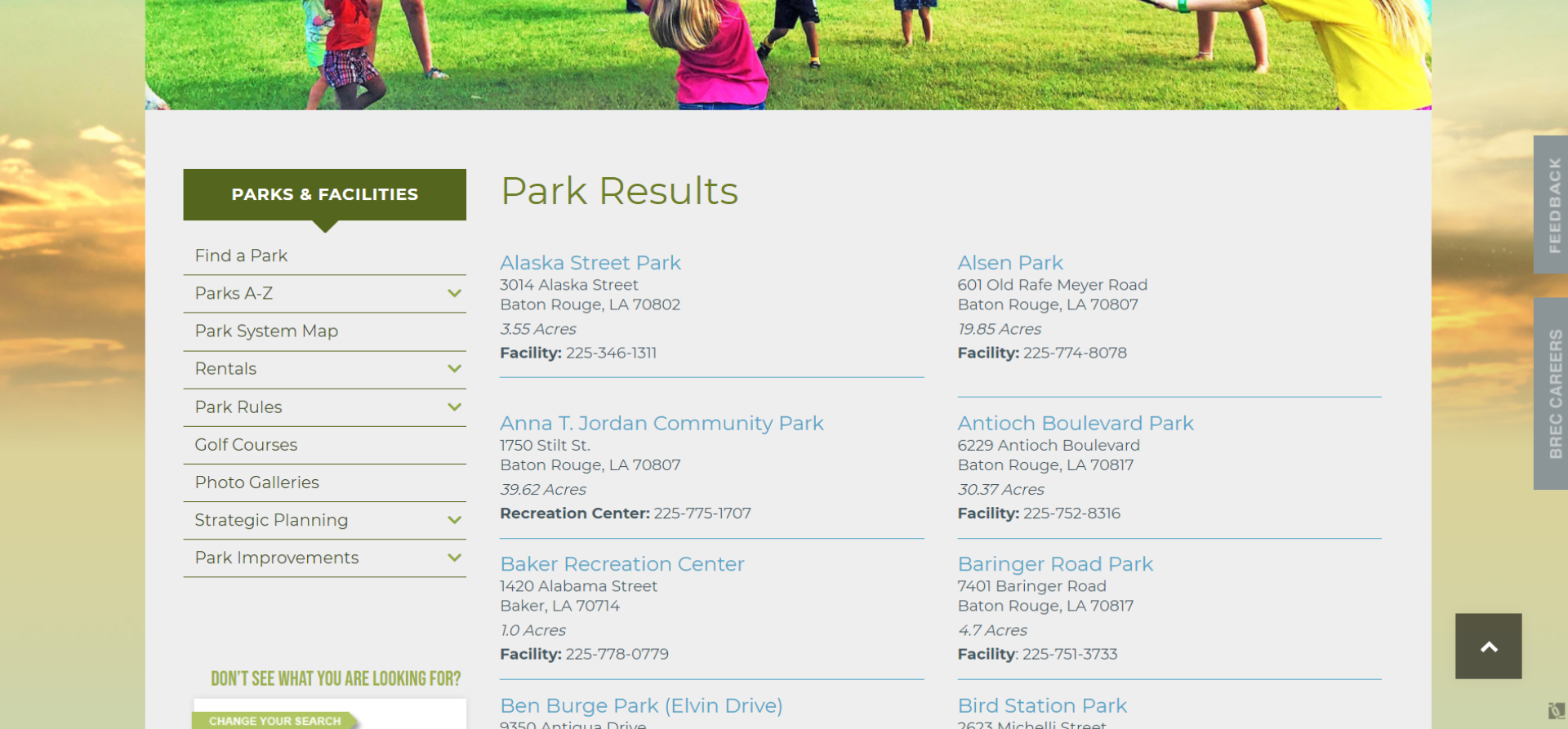 Recreational Programming and TPR
Scheduling, Scheduling, Scheduling…
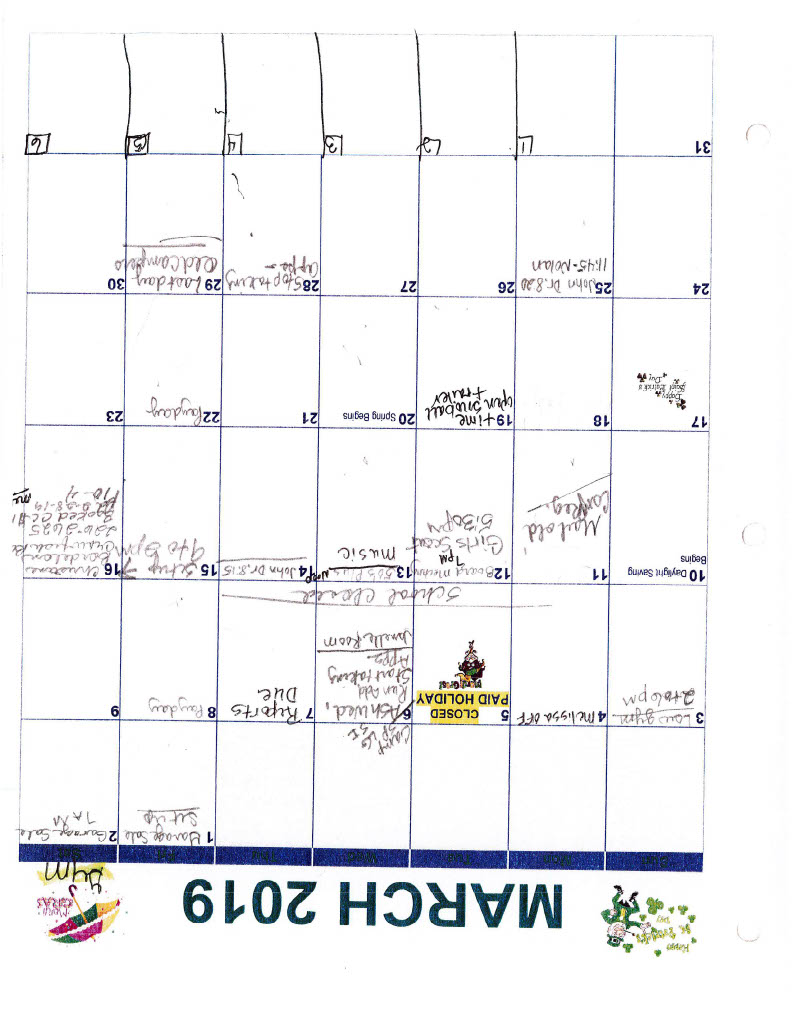 Current Way of Scheduling
Largely done at the District Level
Paper Calendars
Telephone/Email Process
No Priority for TPR
Recommended Way of Scheduling
One Centralized Scheduling System for the entire system
TPR is given priority, up to a certain time
Current Registration
TPR has recently adopted an online registration process
Advertising is done via school flyers
TPR depends on coaches to relay information to parents and players
Cannot capture usage data

Recommended Registration
Contract with a third-party vendor for online registration
https://sportsconnect.com
https://recdesk.com
https://www.ezfacility.com
Manages all aspects of recreation
Easily communicate with coaches, parents and players via electronic media.
Registration
Recommended Registration
Contract with a third-party vendor for online registration
https://sportsconnect.com
https://recdesk.com
https://www.ezfacility.com
Manages all aspects of recreation
Easily communicate with coaches, parents and players via electronic media.
Recreational Programming and TPR
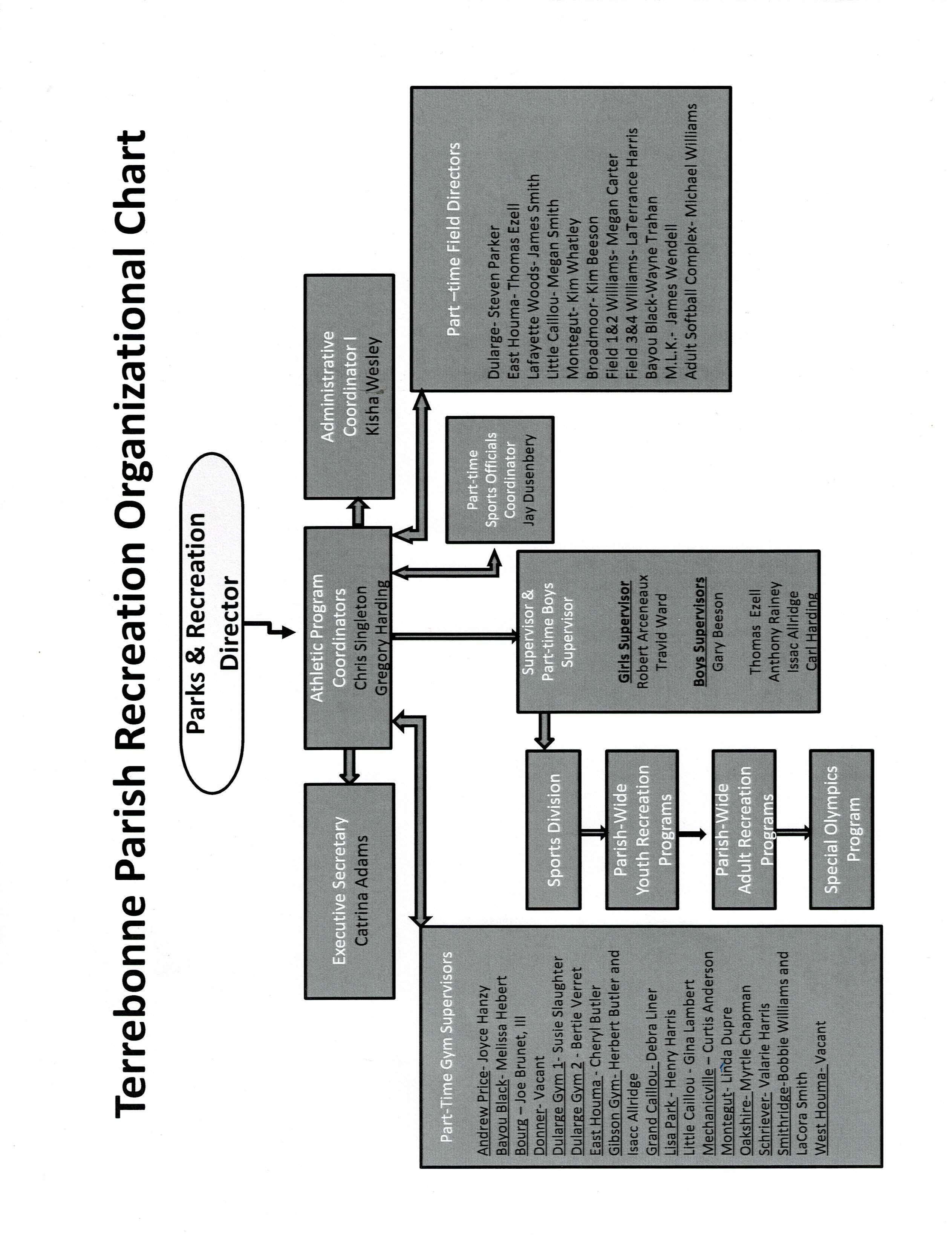 Organizational Chart
Difficulties in the Old Chart
Outdated
Overlapping positions
Lack of Consistency
Lack of Accountability

Benefits of the New Chart
Modernized
Accountability Throughout
Good Points of Contact for All Topics
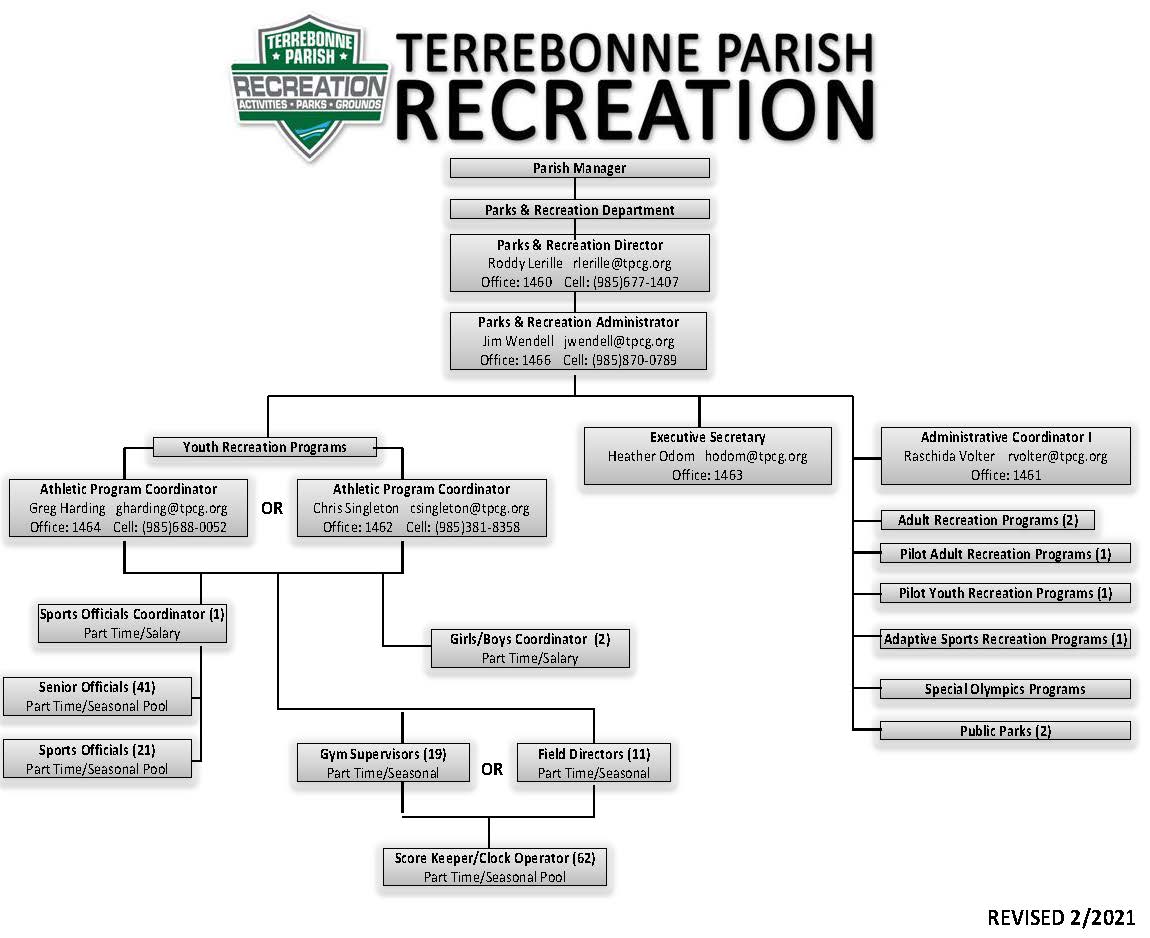 Coaches and Officials’ Meetings
TPR should host two meetings with coaches and officials per sport
Discuss improvements, possible changes and overall successes and failures of the season
Bring in special guests to inspire and answer any questions
Individual Sport Recommendations
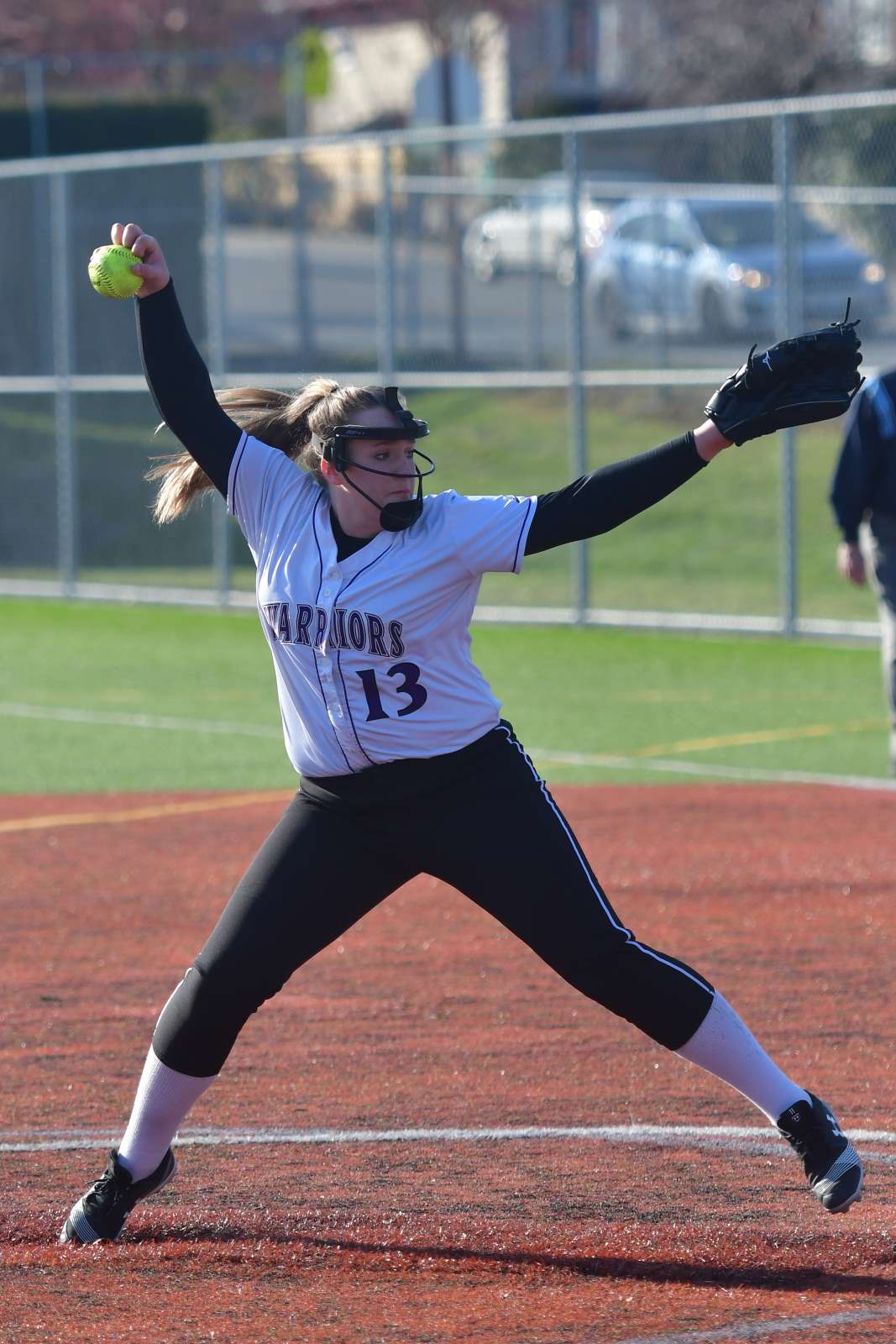 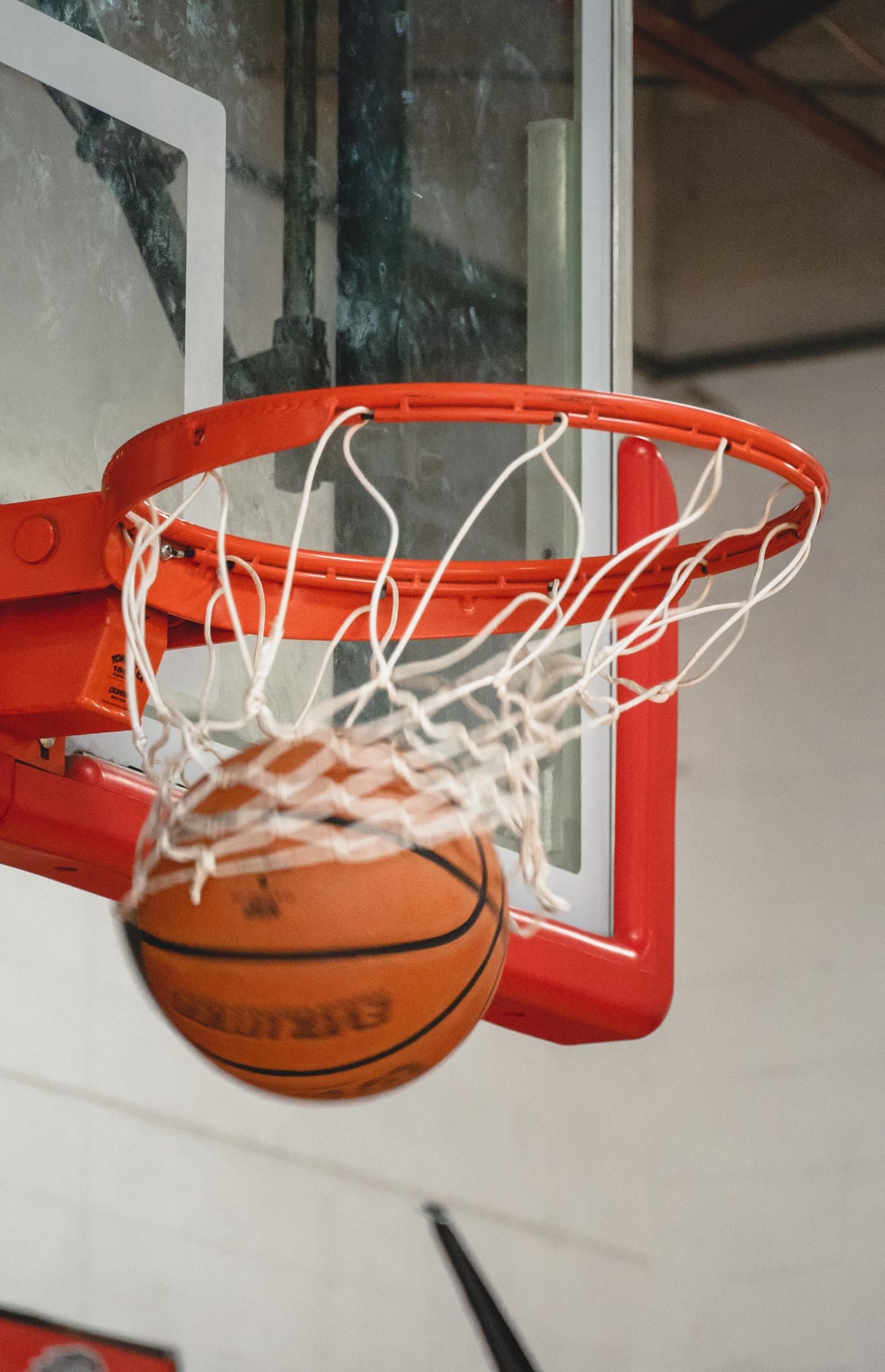 Baseball/Softball/Basketball/Volleyball
Create a workgroup for pilot competitive league
Focus on developing fundamentals
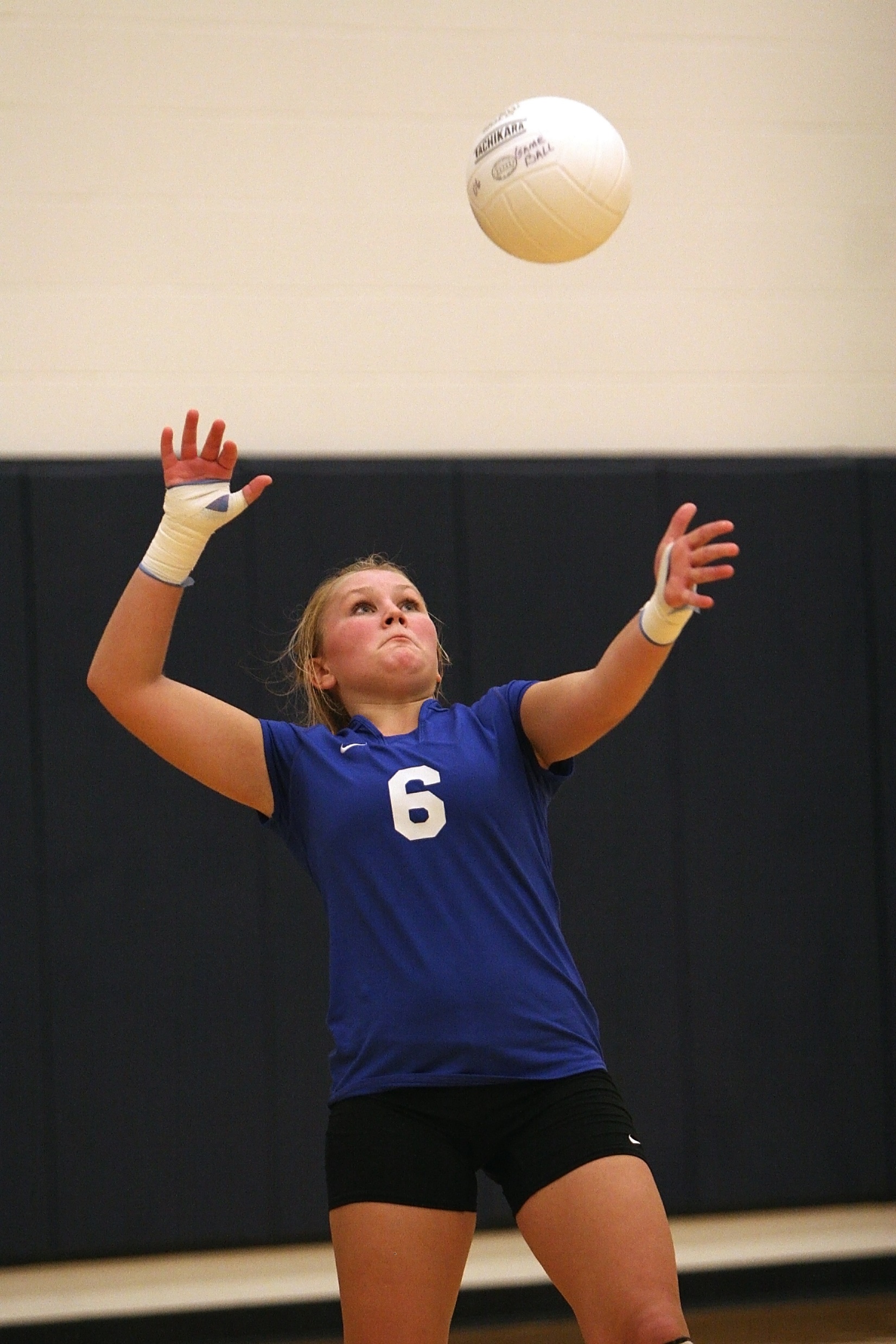 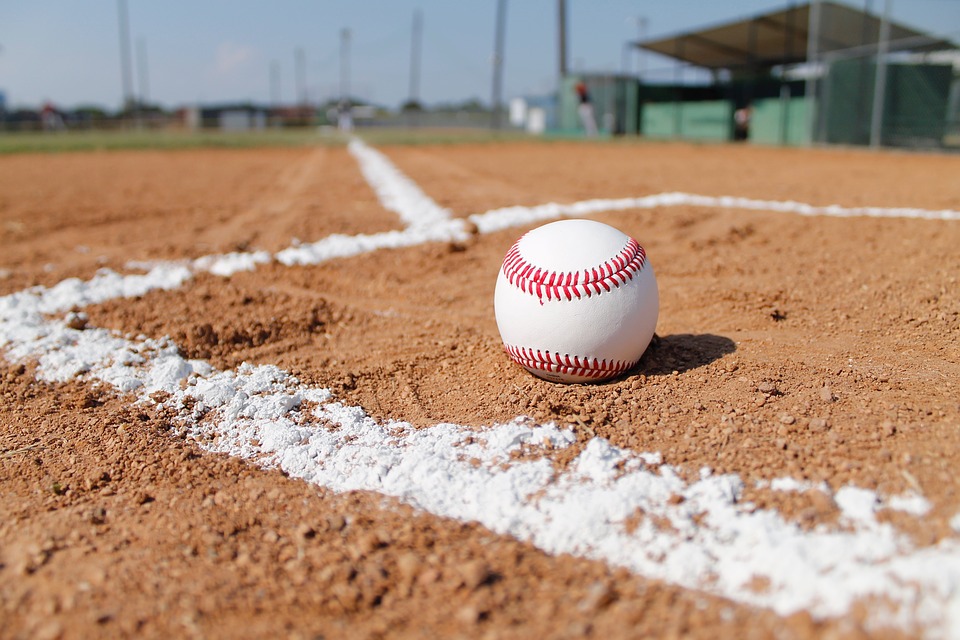 TPR Competitive League
Individual Sport Recommendations
Individual Sport Recommendations
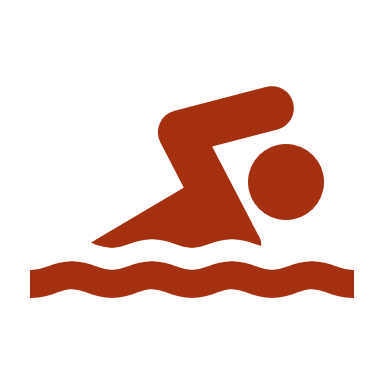 Swimming
Swimming community feels that Parish has enough pools
TPR should promote community swimming lessons
Running
Look into CEA’s with established running organizations
Will help expand the programs throughout the Parish
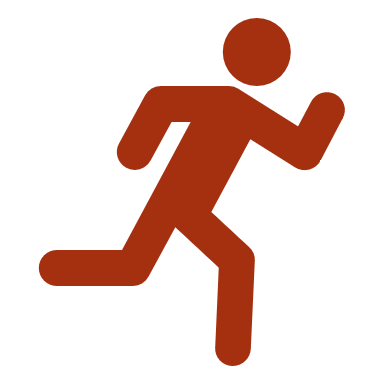 Beyond Traditional Sports
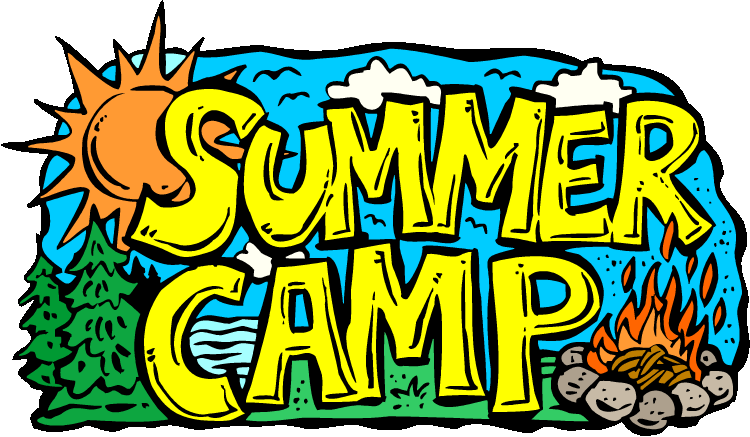 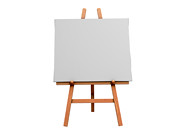 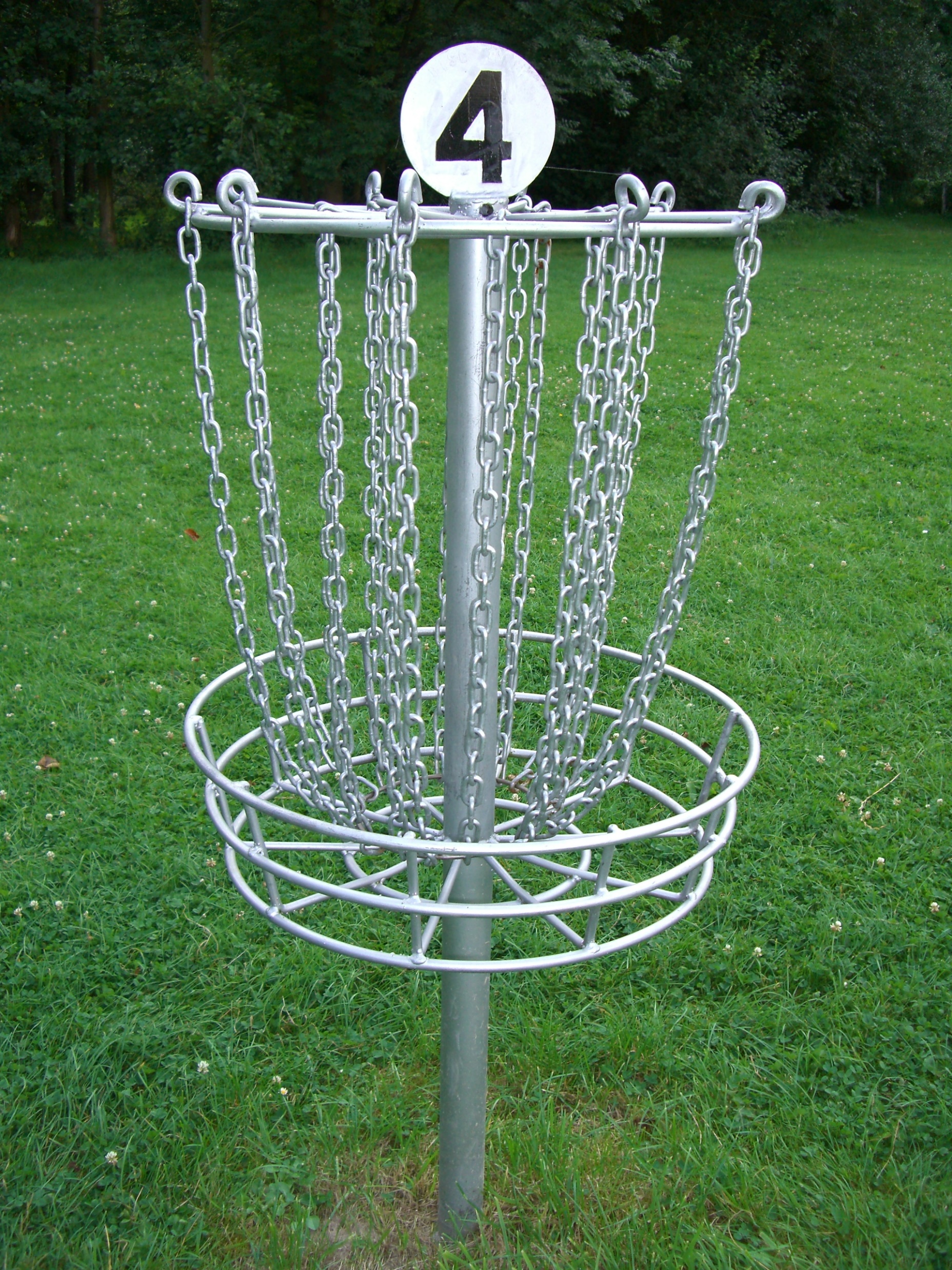 Trailways, Blueways & Fishing
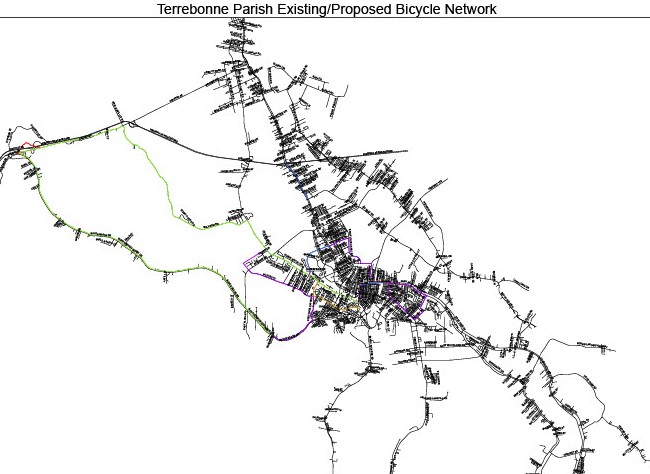 Coordination between Districts and TPCG Planning to develop the regional Bicycle and Pedestrian Plan
Focus on interconnected systems
We are part of the South Central Regional Metropolitan Planning Organization that includes paddle trails, bike trails and walking trails throughout the area

Districts and TPR should promote fishing opportunities
Adult and Senior Recreation
Board Observations
Very little currently offered for these demographics
Facilities are often empty during the day
Several agencies and organizations are dedicated to various sectors of these demographics

Board Recommendations
Presents a tremendous opportunity for TPR
Pilot programs for pickle ball, corn hole, kickball, dodgeball, etc.
Provide senior programs during the day
Yoga, art classes, crossfit, etc.
Partner with outside organizations such as Council on Aging to offer more…meals, dances, etc.
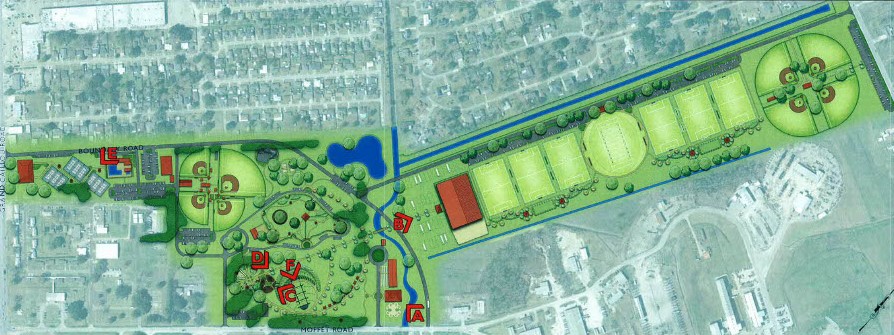 Airbase Complex
Board Recommendation:
TPCG should take over control, planning and
maintenance of the Airbase Complex
Adaptive Sports and Recreation
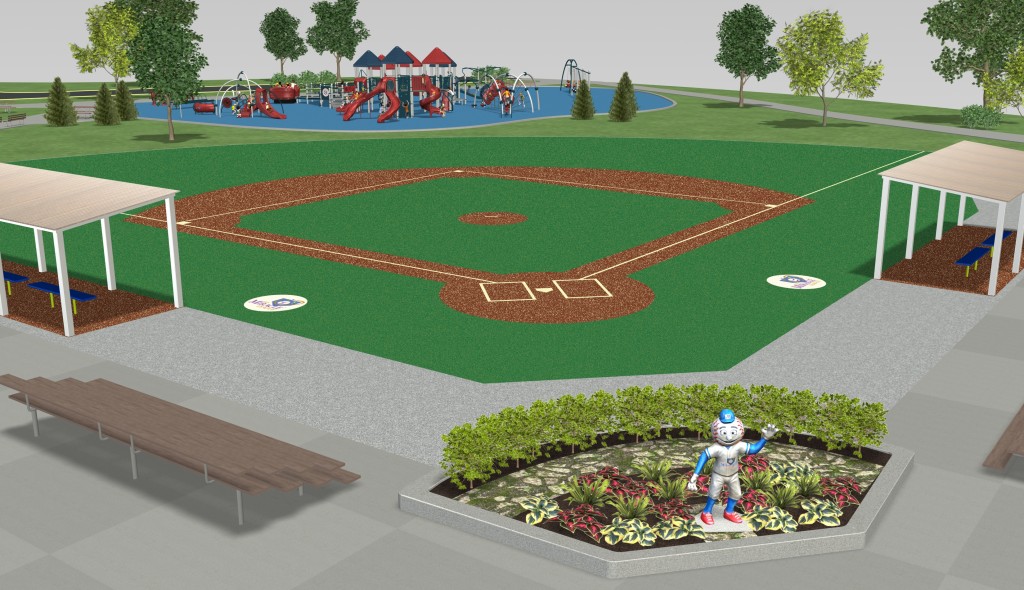 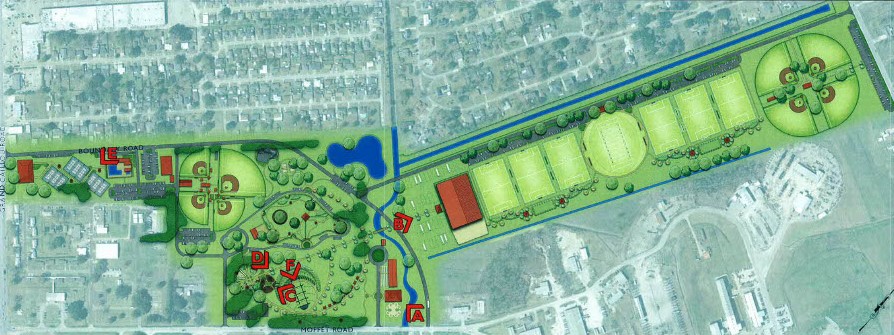 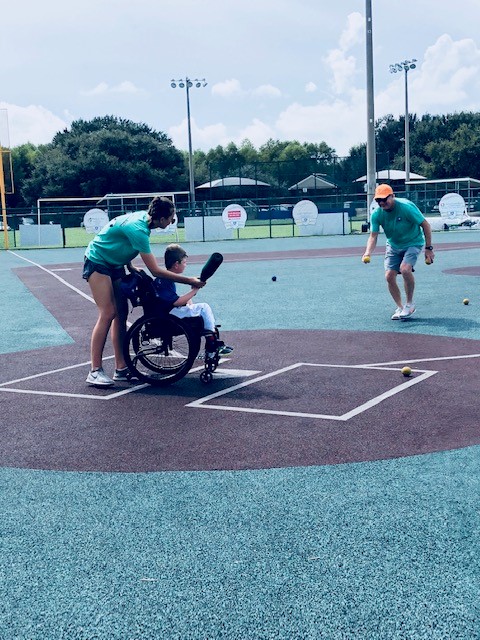 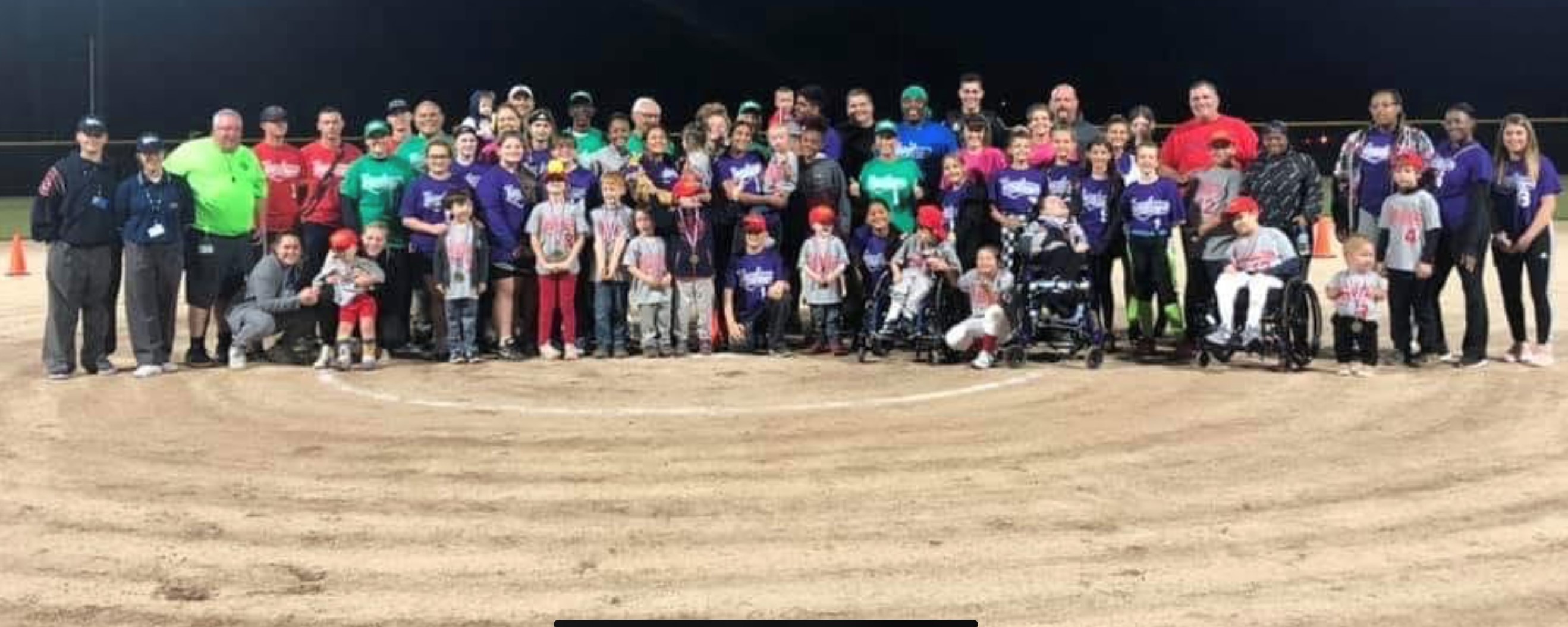 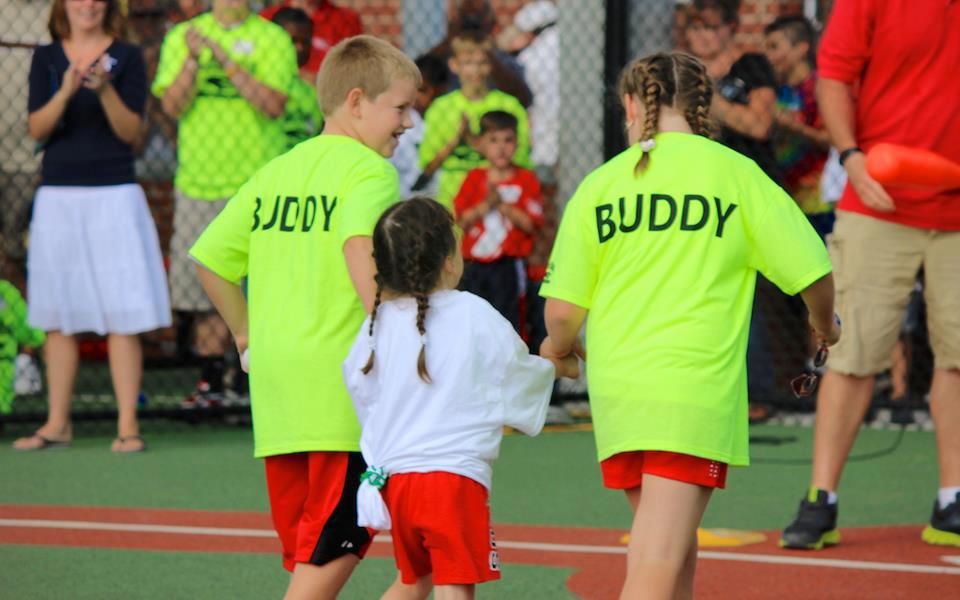 Bayou Buddies
“If you always do what you’ve always done, you’ll get what you’ve always got.”
- Henry Ford